BỘ GIÁO DỤC VÀ ĐÀO TẠO
VỤ GIÁO DỤC MẦM NON
HƯỚNG DẪN TỔ CHỨC HOẠT ĐỘNG 
NUÔI DƯỠNG, CHĂM SÓC SỨC KHỎE CHO TRẺ EM 
TRONG CƠ SỞ GIÁO DỤC MẦM NON
MỤC TIÊU
Học viên trình bày được những nội dung về quản lí và thực hiện tổ chức bữa ăn, tổ chức giấc ngủ, chăm sóc vệ sinh, xây dựng môi trường đảm bảo an toàn và phòng tránh tai nạn thương tích cho trẻ.
Học viên có kỹ năng trong việc quản lí và tổ chức nuôi dưỡng chăm sóc cho trẻ ở trường mầm non.
Học viên có thái độ đúng trong việc quản lí và tổ chức bữa ăn, tổ chức giấc ngủ, chăm sóc vệ sinh, đảm bảo an toàn và phòng tránh tai nạn thương tích để vận dụng vào thực tiễn chăm sóc – giáo dục trẻ.
2
NỘI DUNG
NỘI DUNG 1
TỔ CHỨC HOẠT ĐỘNG NUÔI DƯỠNG TRẺ
Yêu cầu trong quản lý đối với bữa ăn của trẻ tại cơ sở GDMN
Quản lí đảm bảo các điều kiện phục vụ công tác tổ chức ăn
Hướng dẫn tổ chức bữa ăn
4
Yêu cầu
Yêu cầu về khẩu phần (Theo quy định tại Chương trình GDMN)
- Khẩu phần đạt nhu cầu về năng lượng khuyến nghị theo độ tuổi
- Khẩu phần đạt tối ưu, cân đối giữa các nhóm chất sinh năng lượng
- Khẩu phần đạt tối ưu cân bằng của các chất dinh dưỡng
+ Tỉ lệ giữa đạm động vật/đạm tổng số: khuyến nghị đạt 60%
+ Tỉ lệ chất béo động vật và chất béo thực vật: khuyến nghị đạt 70% và 30%.
+ Đảm bảo tối ưu các vitamin và chất khoáng như: C, A, B, sắt, kẽm, iod...
Sử dụng thực phẩm
- Sử dụng thực phẩm đa dạng: Có đầy đủ 4 nhóm thực phẩm hoặc có ít nhất 
5 trong 8 nhóm thực phẩm. Trong đó nhóm 8 là bắt buộc
- Thay đổi sự kết hợp giữa các loại thực phẩm để tạo ra các món ăn khác nhau.
- Sử dụng sữa và các chế phẩm của sữa để tăng thêm khẩu phần calci.
- Tăng cường sử dụng thực phẩm sẵn có của địa phương; sử dụng rau, quả theo mùa.
- Sử dụng muối hợp lí: khuyến nghị dưới 3 gram/ngày và nên sử dụng muối iod trong chế biến món ăn cho trẻ.
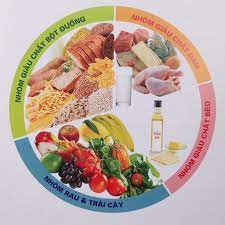 Phân chia thực phẩm theo 8 nhóm của WHO
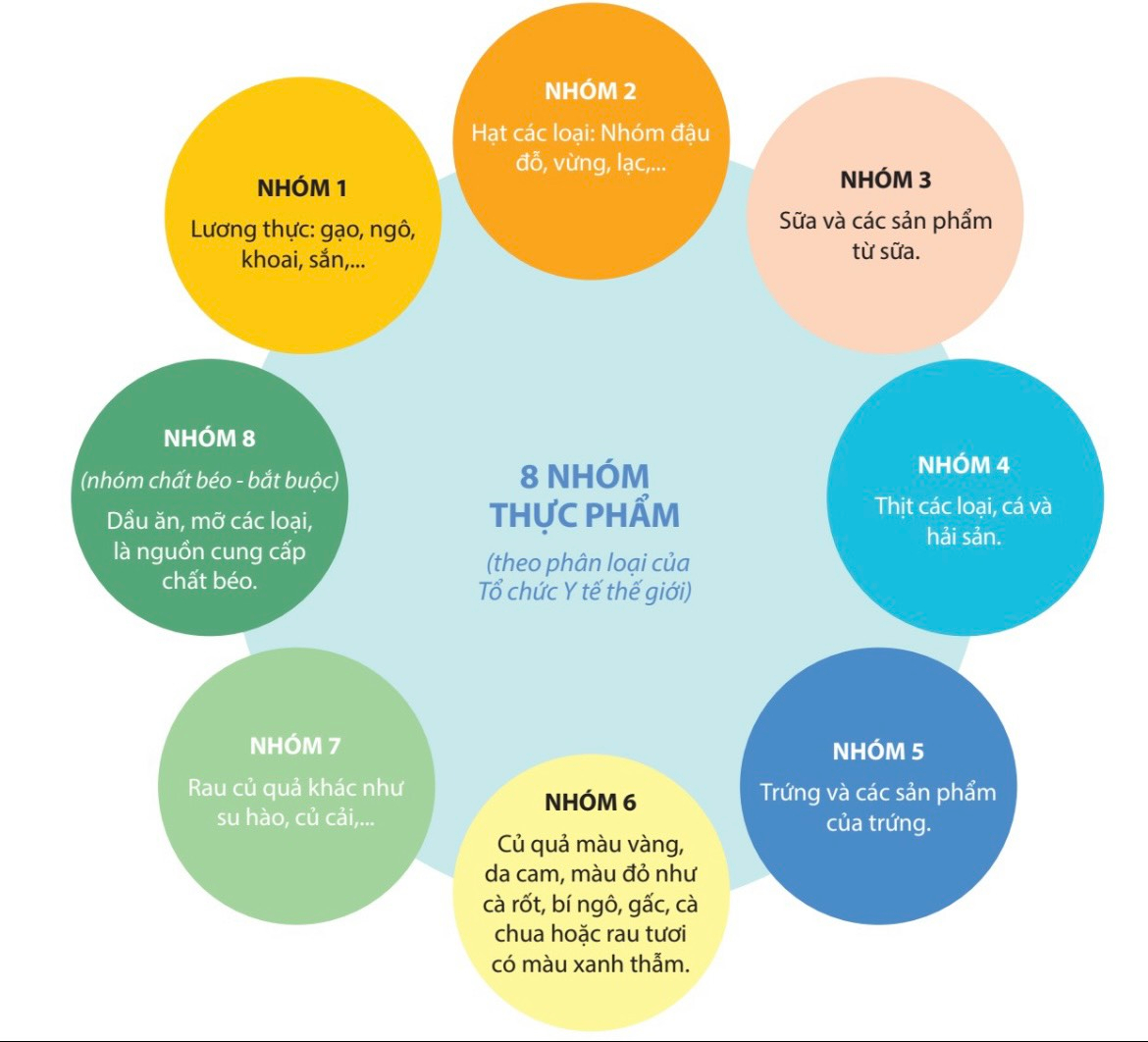 Yêu cầu về thực đơn
Thực đơn được xây dựng theo tuần, theo mùa. 
Các món ăn của thực đơn không lặp lại trong 2 đến 4 tuần (Có thể xây dựng thực đơn theo tuần chẵn, tuần lẻ hoặc 4 thực đơn khác nhau trong tháng…).
Với những cơ sở giáo dục mầm non đủ điều kiện, bữa ăn bán trú nên đáp ứng các tiêu chuẩn: Bữa trưa có trên 10 loại thực phẩm và có từ 3 đến 5 loại rau, củ. 
Thực đơn bữa chính của trẻ mẫu giáo gồm: cơm, món xào, món mặn, canh và tráng miệng
Niêm yết công khai thực đơn tuần/tháng.
[Speaker Notes: Tại dự thảo Chiến lược quốc gia dinh dưỡng 2021-2030, tầm nhìn 2045: có chỉ tiêu bữa ăn học đường cần đảm bảo đa dạng thực phẩm và đạt được định lượng rau củ theo khuyến nghị.
Điều tra dinh dưỡng 2020: mức tiêu thụ rau quả ở người trưởng thành mới chỉ đạt khoảng 66,4 – 77,4% so với nhu cầu khuyến nghị . Mức tiêu thụ thịt tăng nhanh từ 84,0 gam/người/ngày (năm 2010) lên 136,4 gam/người/ngày (năm 2020);]
YÊU CẦU VỀ CƠ SỞ VẬT CHẤT, TRANG THIẾT BỊ
Nhà bếp
Nhà bếp được thiết kế độc lập với khối phòng nhóm trẻ, lớp mẫu giáo và sân chơi, đảm bảo diện tích và tiêu chuẩn thiết kế xây dựng.
Nhà bếp có 5 khu vực: khu giao nhận thực phẩm; khu sơ chế; khu chế biến thực phẩm; khu nấu ăn; khu chia thức ăn, bố trí theo dây chuyền hoạt động một chiều, hợp vệ sinh.
Nhà kho được thiết kế phân chia riêng biệt kho lương thực và kho thực phẩm; có lối nhập, xuất hàng thuận tiện và độc lập; đảm bảo diện tích và tiêu chuẩn thiết kế xây dựng theo quy định. 
Các khu vực bếp cần có cửa lưới chống côn trùng.
YÊU CẦU VỀ CƠ SỞ VẬT CHẤT, TRANG THIẾT BỊ
Thiết bị trong nhà bếp: Phân theo khu vực để trang bị thiết bị phù hợp







(Chi tiết tham khảo trong tài liệu)
YÊU CẦU VỀ CƠ SỞ VẬT CHẤT, TRANG THIẾT BỊ
Khu vực tổ chức ăn
Thoáng đãng, sạch sẽ. Tránh tổ chức ăn tại khu vực gần nhà vệ sinh, cống rãnh thoát nước, khu vực bị ô nhiễm.
Có đủ bàn, ghế cho trẻ. Tuyệt đối không để trẻ đứng hoặc ngồi ăn ở dưới đất. Đối với trẻ nhỏ, ghế phải có tay vịn và tựa vững chắc. 
Bàn ghế sắp xếp hợp lý để cô giáo dễ quan sát trẻ trong khi ăn.
Chuẩn bị bàn riêng để chia thức ăn và kê ở khu vực trẻ ít đi lại. Có thể sử dụng xe đẩy làm nơi chia thức ăn nhưng phải bảo đảm an toàn và đặt ở khu vực trẻ ít đi lại. 
Bàn, ghế phải được vệ sinh sạch sẽ trước khi tổ chức ăn.
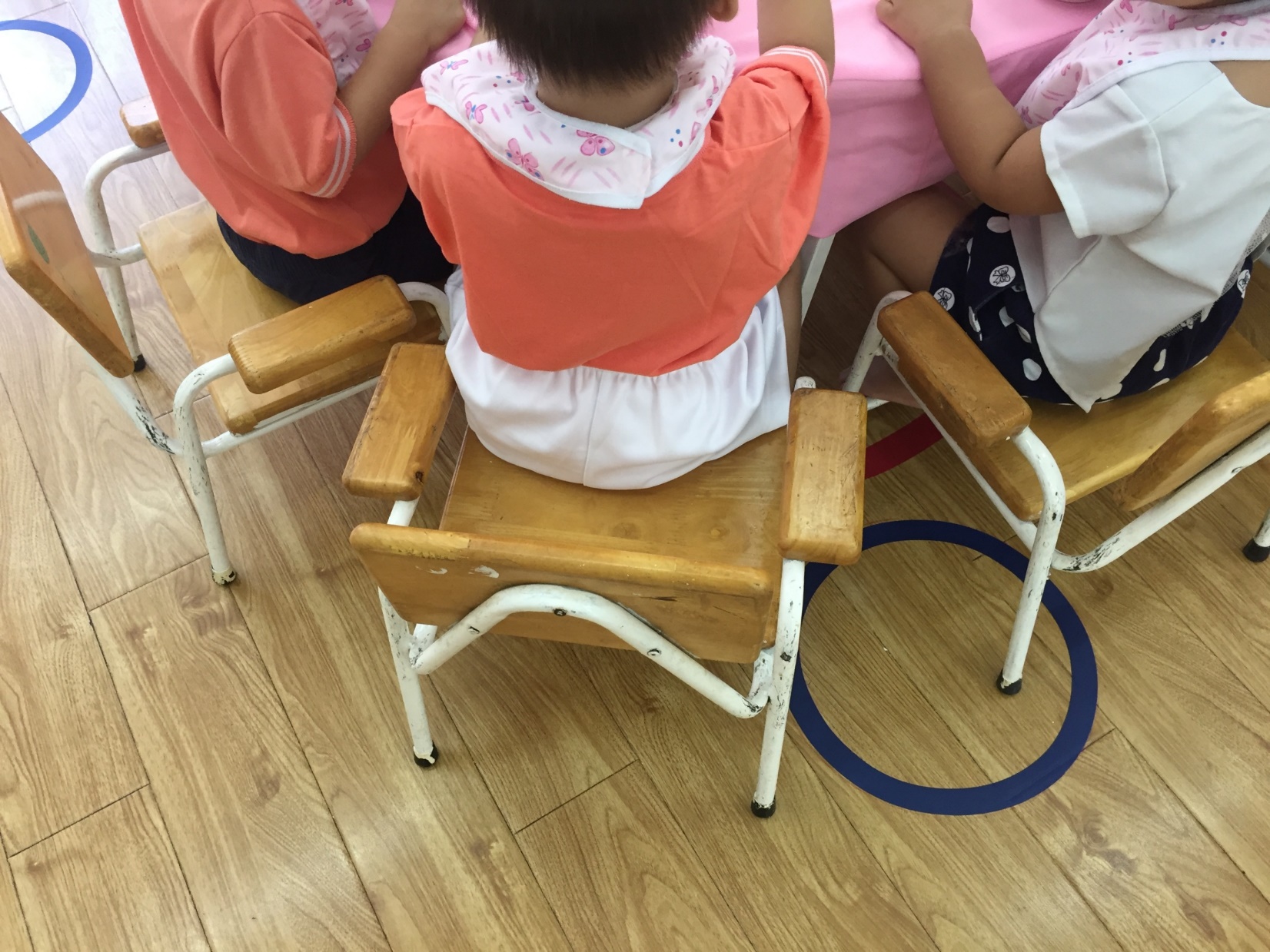 Ghế có tay vịn cho trẻ nhỏ
YÊU CẦU VỀ CƠ SỞ VẬT CHẤT, TRANG THIẾT BỊ
Đồ dùng phục vụ bữa ăn
Có đủ bát, thìa, cốc uống nước riêng cho mỗi trẻ. Nên chuẩn bị dư số bát, thìa so với số trẻ để đề phòng trẻ làm rơi.
Đồ dùng ăn, uống của trẻ đảm bảo vệ sinh. Nên sấy tiệt trùng bát, thìa của trẻ trước khi ăn.
Có dụng cụ chia thức ăn cho trẻ. 
Có khăn lau miệng; yếm (với trẻ nhỏ); khăn ẩm để lau tay. Bảo đảm mỗi trẻ có 1 khăn riêng.
Quản lí đảm bảo các điều kiện phục vụ công tác tổ chức ăn
Quản 
lí 
sử dụng hiệu quả trang thiết bị chăm sóc, nuôi dưỡng
- Ban Giám hiệu/chủ cơ sở GDMN có sổ sách theo dõi, bàn giao đầy đủ các trang thiết bị cho nhóm lớp, nhà bếp khi trang cấp.
Xây dựng tiêu chí đánh giá thi đua hàng tháng/học kỳ/năm học trong đó có nội dung bảo quản, sử dụng hiệu quả trang thiết bị, đồ dùng của nhóm lớp/nhà bếp. 
Ban Giám hiệu/chủ cơ sở GDMN thường xuyên kiểm tra giám sát quá trình sử dụng trang thiết bị tại các nhóm lớp, nhà bếp.
Quản 
lí 
sử dụng hiệu quả trang thiết bị chăm sóc, nuôi dưỡng
- Hướng dẫn giáo viên/nhân viên cách khai thác, sử dụng/bảo quản trang thiết bị đúng cách.
- Thực hiện nghiêm túc việc định kì kiểm tra, bảo dưỡng trang thiết bị. Kịp thời thay thế, sửa chữa trang thiết bị khi có hỏng hóc theo đề xuất của giáo viên, nhân viên.
     - Xây dựng hệ thống bảng biểu trong và ngoài bếp phục vụ công tác chăm sóc nuôi dưỡng
Hệ thống bảng biểu trong và ngoài bếp
Mục đích
Công khai, tuyên truyền công tác chăm sóc, nuôi dưỡng trong các cơ sở giáo dục mầm non.
Trang trí không gian bếp
Kênh thông tin nhắc nhở, động viên nhân viên nấu ăn thực hiện đúng quy định.
Ghi chép lưu giữ số liệu trẻ, số lượng món ăn hằng ngày.
Hệ thống bảng biểu trong và ngoài bếp
Gợi ý một số bảng biểu
Nội quy nhà bếp
Bảng phân công dây chuyền nhân viên nấu ăn.
Bảng chia định lượng thức ăn chín
Tháp dinh dưỡng;
Nguyên tắc vàng về an toàn thực phẩm
Yêu cầu về vệ sinh nhà bếp
Bảng thực đơn của trẻ
Bảng tài chính công khai
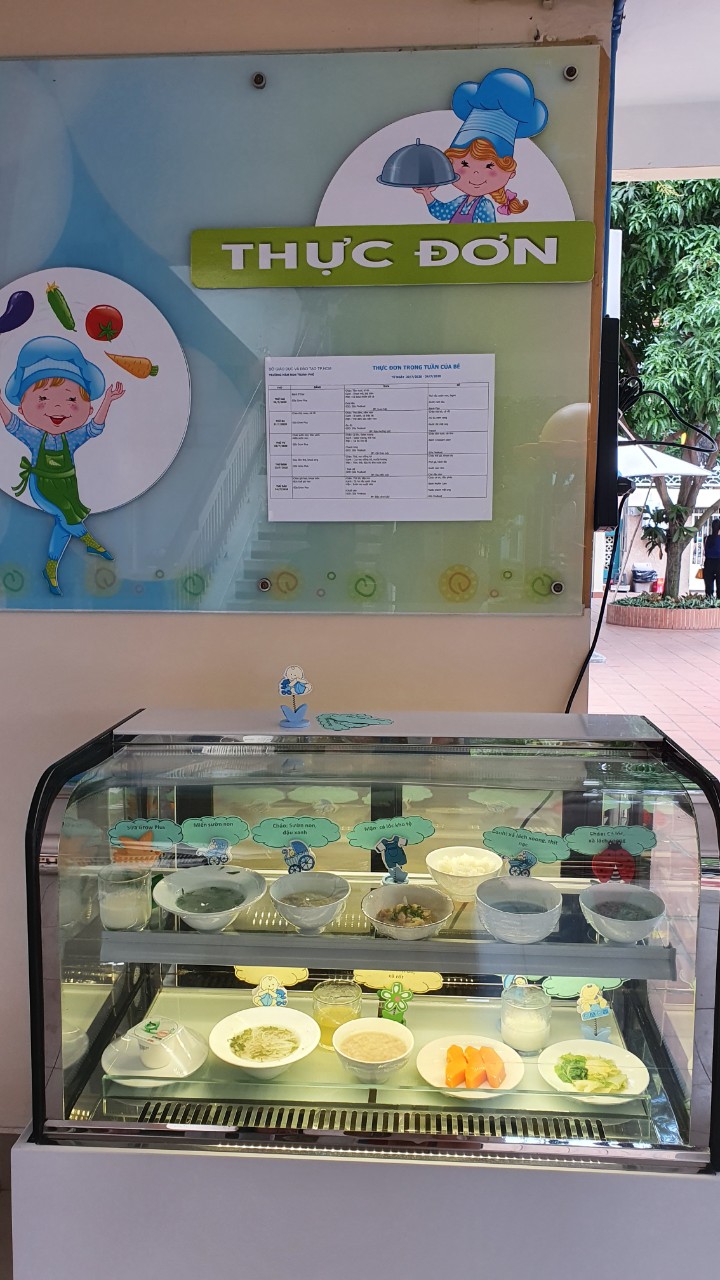 Một số hình thức công khai thực đơn
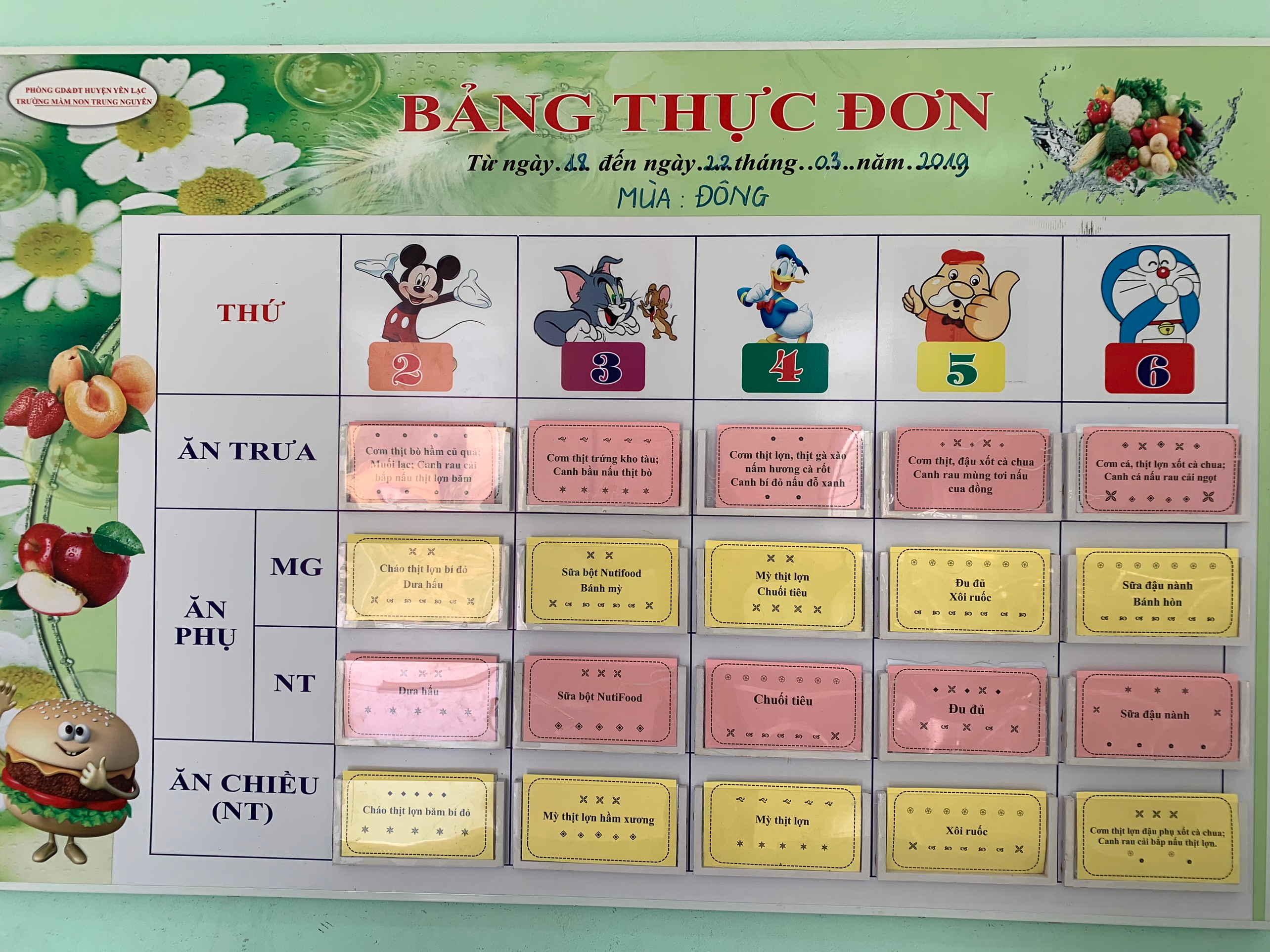 YÊU CẦU VỀ QUY TRÌNH TIẾP NHẬN, CHẾ BIẾN, NẤU NƯỚNG
YÊU CẦU VỀ QUY TRÌNH TIẾP NHẬN, CHẾ BIẾN, NẤU NƯỚNG
Bảo đảm theo đúng các quy định về an toàn thực phẩm: Điều kiện về người trực tiếp chế biến thực phẩm; quy trình chế biến, nấu nướng theo nguyên tắc một chiều, tuyệt đối không di chuyển thực phẩm ngược chiều chế biến; yêu cầu về vệ sinh dụng cụ…
Phân công rõ ràng công việc của các thành viên 
Bảo đảm hồ sơ sổ sách theo quy định







(Chi tiết tham khảo trong tài liệu)
TỔ CHỨC ĂN Ở KHU VỰC KHÓ KHĂN
Yêu cầu đối với việc tổ chức bữa ăn cho trẻ ở vùng khó khăn
Xe vận chuyển cơm từ điểm trường chính đến điểm lẻ
Yêu cầu đối với việc tổ chức bữa ăn cho trẻ ở vùng khó khăn
Bếp ăn
Yêu cầu đối với việc tổ chức bữa ăn cho trẻ ở vùng khó khăn
Bảo đảm nguyên tắc một chiều (thực phẩm sống không để lẫn với thực phẩm chín, nhằm giảm thiểu sự nhiễm bẩn thực phẩm và giúp đảm bảo vệ sinh, an toàn thực phẩm.)
Yêu cầu đối với việc tổ chức bữa ăn cho trẻ ở vùng khó khăn
Hoạt động 2. Tổ chức giờ ăn cho trẻ
Chuẩn bị
Thực hiện
Chuẩn bị
* Vệ sinh cho trẻ trước khi ăn
- Đối với trẻ bé ăn sữa, bột, cháo, cơm nát: cô rửa tay, lau mặt, đeo yếm cho trẻ.
- Đối với trẻ lớn ăn cơm thường: cô hướng dẫn cho trẻ tự rửa tay bằng xà phòng, lau mặt.
- Cho trẻ đi vệ sinh nếu có nhu cầu.
* Vệ sinh của cô 
Cô giáo phải rửa tay sạch bằng xà phòng trước khi cho trẻ ăn. 
Đeo khẩu trang khi chia thức ăn cho trẻ.
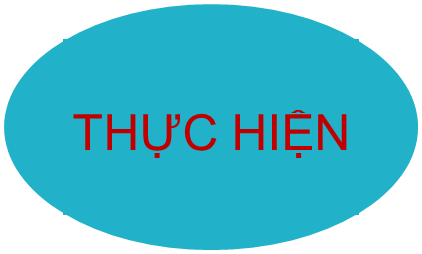 1. Trẻ ăn sữa
Pha sữa: cô pha sữa theo công thức hướng dẫn của nhà sản xuất vào cốc hoặc bình sữa cho từng cháu. Tuy nhiên nên hạn chế dùng bình sữa.
Đánh thức trẻ; Thay tã lót sạch; 
Chuẩn bị khăn lau miệng;
Thử độ nóng của sữa.
Cho trẻ dưới 12 tháng tuổi ăn sữa
Một tay cô bế trẻ, trẻ nằm thoải mái trong lòng, đầu trẻ đặt hơi cao. Tay kia múc sữa bằng thìa cho trẻ ăn hoặc cho trẻ bú bằng bình sữa
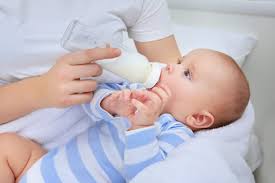 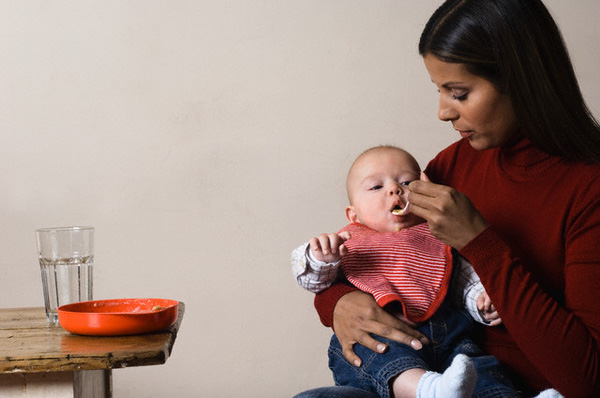 Cô cầm bình sữa nghiêng đảm bảo sữa luôn đầy trong núm vú
Chú ý đặt cốc sữa xa tầm với để trẻ không chạm tay hoặcđạp chân làm đổ cốc
SAU ĂN
Cô lau miệng cho trẻ
Cho trẻ uống nước bằng thìa.
Bế đứng trẻ (hoặc bế dựng trẻ trên đùi) 3 - 5 phút. 
Giúp trẻ ợ hơi: cô có thể bế trẻ dọc thân, một tay đỡ mông, cằm trẻ đặt trên vai cô, 1 tay cô vuốt nhẹ sau lưng từ dưới lên. 
Đặt trẻ nằm xuống nhẹ nhàng, đầu nghiêng qua 1 bên.
Cô thu dọn ly, thìa, xếp bàn ghế, lau sàn nhà, giặt khăn mặt, yếm.
34
Các tư thế giúp trẻ ợ hơi
35
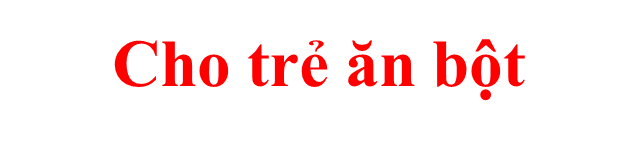 Với trẻ ngồi chưa vững
Giáo viên bế trẻ ngồi như cho ăn sữa, sao cho chân trẻ không đạp vào bát. 
 Xúc cho từng trẻ ăn.
 Chú ý đặt bát xa tầm với để trẻ không chạm tay hoặc làm đổ bát
Cho trẻ ăn bột
Với trẻ ngồi vững
Cho trẻ ngồi vào ghế có tay vịn. 
Cô ngồi đối diện để xúc cho trẻ ăn, cho 2 – 3 trẻ ăn một lần
Cho trẻ ăn cháo
Cho trẻ ngồi trên ghế, cô ngồi đối diện và xúc cho  3-5 trẻ  ăn một lần.
Cuối bữa cô có thể cho trẻ tập xúc ăn những thìa cuối
SAU ĂN
Lau mặt, lau tay cho trẻ tại bàn ăn.
Cho trẻ uống nước bằng thìa, đối với trẻ từ 8 tháng có thể tập uống nước bằng cốc / ly.
Cho trẻ đi vệ sinh.
Cô thu dọn bát, thìa, xếp bàn ghế, lau sàn nhà, giặt khăn mặt, yếm
39
Lưu ý  khi cho trẻ ăn bột, cháo
Vị trí ngồi: cô có thể quan sát được các trẻ khác
Khi đút cho trẻ ăn, lấy lượng thức ăn (bột, cháo) không quá nhiều, vơi thìa và gọn miếng vừa với miệng trẻ.
Đưa thìa vào miệng vừa tầm, không đưa quá sâu vào miệng trẻ.
Thức ăn để ngoài tầm tay với và đạp chân của trẻ.
Lưu ý khi cho trẻ ăn bột, cháo
Khi cho trẻ ăn, nếu thức ăn dính ra miệng thì dùng khăn ẩm lau sạch ngay.
Không để trẻ đợi lâu những cũng không nên cho trẻ ăn quá nhanh.
Thời gian cho trẻ ăn: Thời gian cho trẻ ăn không nên kéo dài quá 30 phút. 
Khi cho trẻ uống sữa, ăn bột cháo, cô thường xuyên giao tiếp bằng mắt và nói chuyện nhẹ nhàng với trẻ, động viên trẻ ăn hết suất.
Cho trẻ ăn cơm nát
Cô đưa cơm tới tận bàn cho trẻ, hỗ trợ trẻ xúc cơm ăn
Cho trẻ xúc ăn chưa thạo ngồi riêng nhóm để cô tiện hỗ trợ chăm sóc
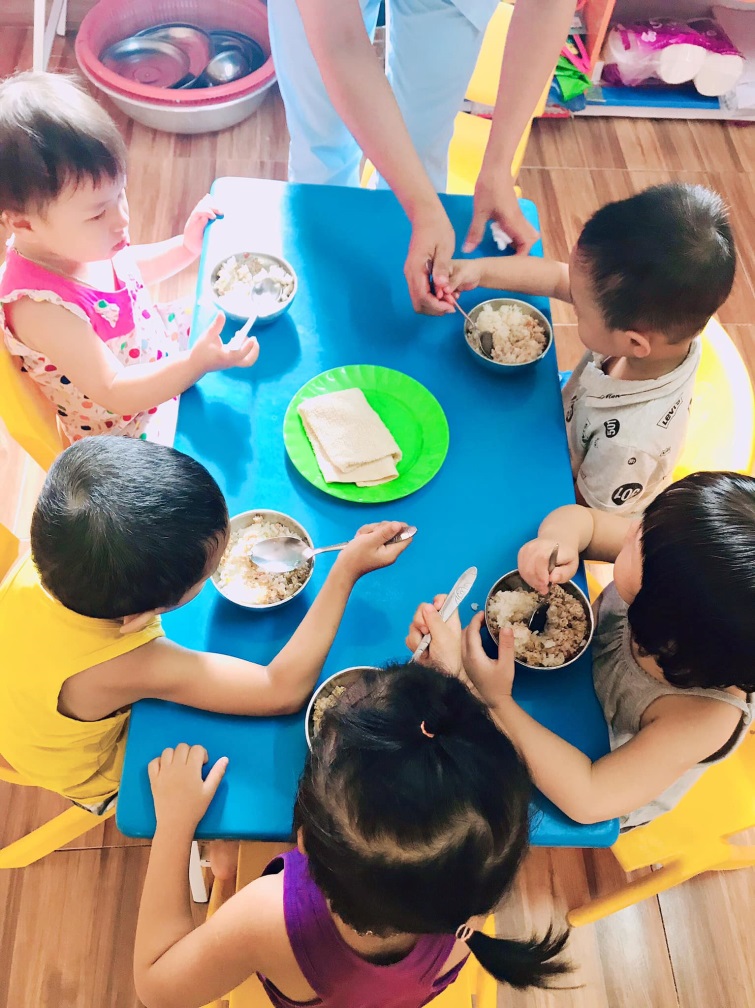 Cho trẻ ăn cơm thường
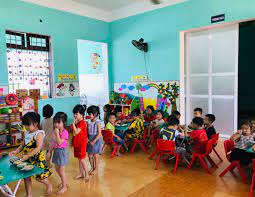 Trẻ xếp hàng nhận cơm, sau đó đi về chỗ ngồi đã được phân công để ăn
Trẻ tự xúc cơm ăn
SAU ĂN
44
Lưu ý khi cho trẻ ăn cơm
Cô theo dõi hướng dẫn trẻ ăn chậm, nhai kĩ, động viên trẻ ăn hết suất và tiếp thêm cơm, thức ăn nếu trẻ có nhu cầu.
Trẻ biếng ăn nên xếp ngồi gần trẻ ăn giỏi để thi đua.
Kết hợp giáo dục dinh dưỡng trước và trong khi trẻ ăn. 
Kết hợp giáo dục trẻ hành vi vệ sinh văn minh trong ăn uống: biết mời cô và các bạn trước khi bắt đầu ăn, ngồi ăn ngay ngắn, không co chân lên ghế, ăn từ tốn, nhai kĩ, không nói chuyện và đùa nghịch trong khi ăn.
Một số lưu ý đối với giáo viên khi tổ chức giờ ăn cho trẻ
+ Sữa, thức ăn chia xong nhưng cháu chưa ăn thì phải đậy kín. Sữa chỉ uống trong vòng hai tiếng sau khi pha.
+ Sau khi chia xong, thức ăn chuyển cho trẻ ăn phải có nhiệt độ phù hợp, không được quá nóng sẽ gây bỏng trẻ. Vào mùa đông, cần đảm bảo giữ nhiệt độ thức ăn còn ấm cho đến thời điểm trẻ ăn.
+ Ở nhóm trẻ ăn bột, cháo, cơm nát: cháu nào thức dậy trước và tỉnh táo thì cô cho ăn trước, bàn nào chuẩn bị xong thì cho ăn trước. Phải kiểm tra độ nóng của thức ăn (sữa, bột, cháo, thức ăn…) trước khi cho trẻ ăn. Không thổi vào thức ăn của trẻ.
Một số lưu ý đối với giáo viên khi tổ chức giờ ăn cho trẻ
+ Kiên trì tập cho trẻ quen dần với các loại thực phẩm chế biến ở trường, đặc biệt là đối với những trẻ mới đi học, trẻ bắt đầu chuyển chế độ ăn (từ bột sang cháo; từ cháo sang cơm...)
	+ Không cho trẻ ăn uống đồ ngọt trước các bữa ăn.
	+ Cần quan tâm hơn đối với những trẻ mới đi học, trẻ mới tập ăn, trẻ biếng ăn, trẻ ăn chậm, trẻ yếu hay trẻ mới ốm dậy. 
	+ Khi trẻ có biểu hiện ăn kém, cô giáo phải tìm hiểu nguyên nhân để tìm biện pháp hỗ trợ trẻ.
	+ Chú ý đề phòng nguy cơ trẻ bị hóc, sặc trong khi cho trẻ ăn và cô cần nắm được thao tác sơ, cấp cứu khi trẻ bị hóc, sặc, ngạt, tắc đường thở.
Một số lưu ý đối với giáo viên khi tổ chức giờ ăn cho trẻ
+ Nếu kết thúc giờ ăn mà trẻ ăn vẫn chưa đủ suất, có thể tăng cường thêm thức ăn cho trẻ vào bữa ăn tiếp theo.
+ Cho trẻ vận động nhẹ nhàng sau bữa ăn để phòng tránh trào ngược thức ăn. Đối với trẻ mẫu giáo, sau khi cất bát thìa và giúp cô xếp bàn ghế, uống nước, rửa tay, lau mặt và đi vệ sinh nếu có nhu cầu, các cháu có thể đi lại nhẹ nhàng ở một khu vực nhất định, chơi các trò chơi tĩnh… Sau khi cô lau xong sàn nhà, cháu có thể tham gia chuẩn bị đồ dùng để ngủ như đi lấy gối, chăn. 
+ Sau bữa ăn trưa khoảng 30 phút cô có thể cho trẻ lên ngủ.
Một số lưu ý đối với giáo viên khi tổ chức giờ ăn cho trẻ
Những điều giáo viên không được làm khi tổ chức ăn
+ Không ép trẻ ăn dưới bất kì hình thức nào. 
+ Không doạ dẫm, quát nạt trẻ trong bữa ăn.
+ Không cho trẻ ăn, uống khi trẻ đang ho, khóc hoặc ngủ gật. 
+ Không bịt mũi, ngáng mồm, bắt trẻ nuốt.
MỘT SỐ HÌNH THỨC TỔ CHỨC ĂN KHÁC CHO TRẺ MẪU GIÁO
Tùy thuộc vào điều kiện của cơ sở GDMN, có thể sáng tạo đổi mới hình thức tổ chức ăn khác: Ăn tự chọn; bữa cơm gia đình; ăn bằng khay…
Mục đích: nhằm kích thích trẻ hứng thú tham gia hoạt động ăn tại trường, tạo cơ hội rèn kĩ năng tự phục vụ của trẻ mầm non…
Nguyên tắc: đảm bảo vệ sinh toàn toàn thực phẩm, cân đối các chất dinh dưỡng, công bằng với mọi trẻ.
Tổ chức bữa ăn gia đình (trẻ 4-6 tuổi)
Tạo không khí bữa ăn tại lớp ấm cúng như gia đình; 
Rèn kĩ năng sử dụng một số đồ dùng trong gia đình: bát sứ, đũa… 
Biết cách bảo quản đồ dùng dễ vỡ; 
Biết cách phối hợp cùng giáo viên và các bạn cùng bày bàn ăn cho bữa ăn gia đình.
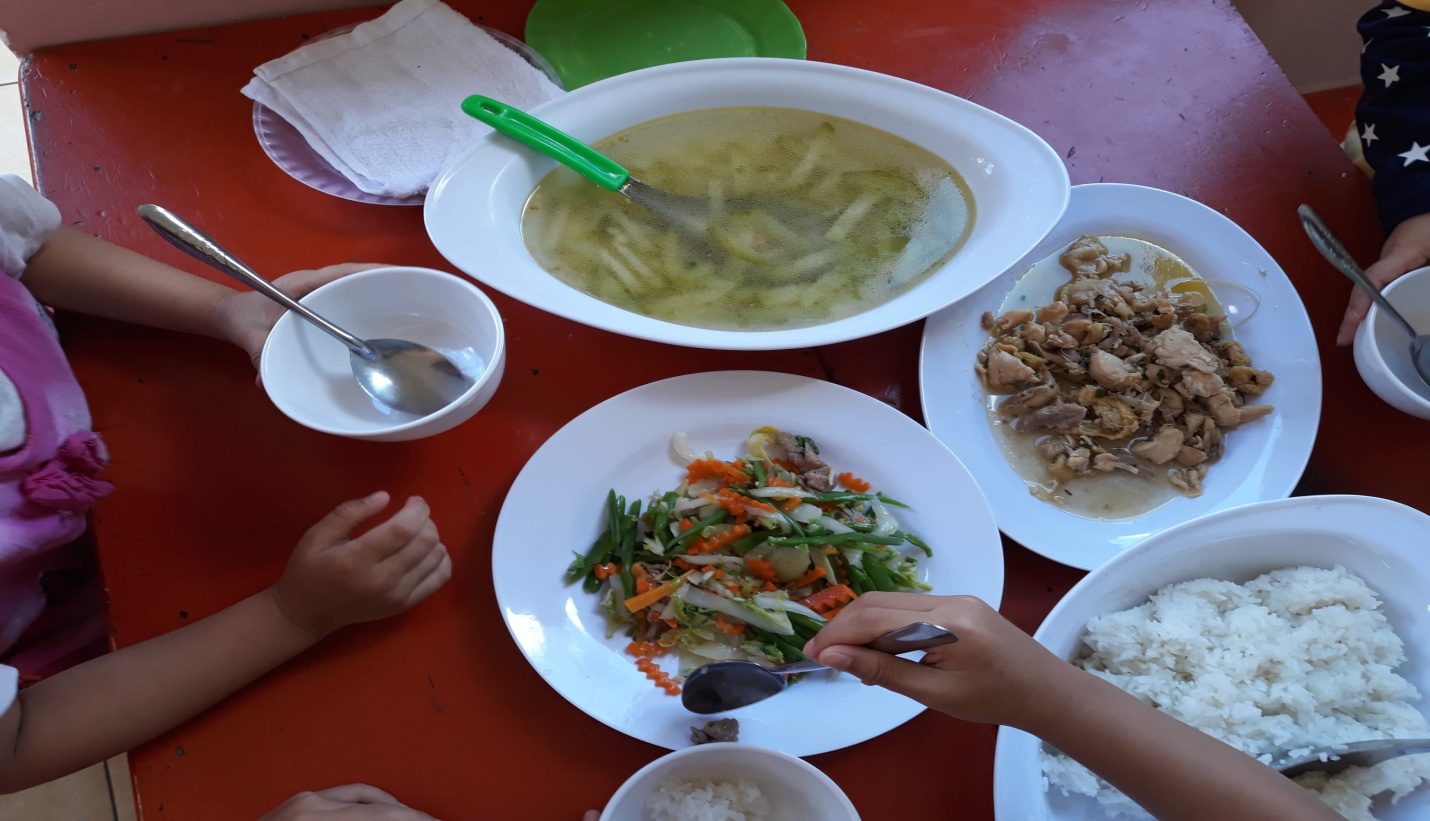 Tổ chức ăn tự chọn (trẻ 4-6 tuổi)
Giúp trẻ:
Làm quen với một hình thức ăn mới; 
Biết tên các món ăn mới; 
Rèn kĩ năng tự phục vụ ăn theo nhu cầu, sở thích;
Tạo thói quen văn minh xếp hàng và lấy đồ ăn theo đúng nhu cầu; 
Lựa chọn, sử dụng được dụng cụ ăn phù hợp với hình thức ăn tự chọn.
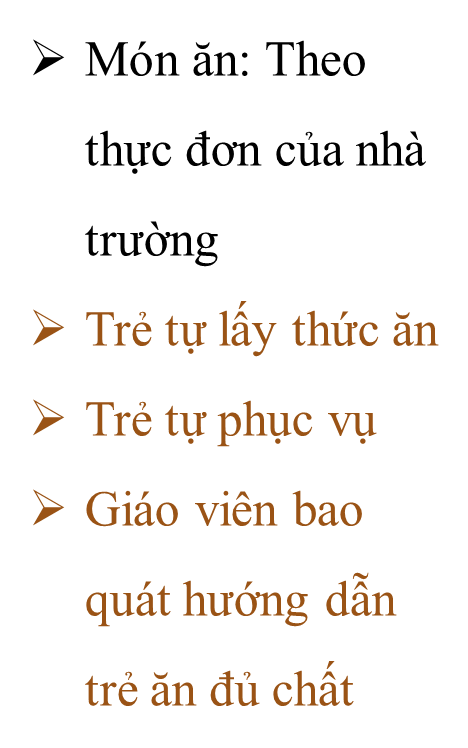 Tổ chức ăn bằng khay (trẻ 4-6 tuổi)
Giúp trẻ:
Làm quen với một hình thức ăn mới;
Chuẩn bị tâm thế vào lớp 1.
Rèn kĩ năng tự phục vụ
NỘI DUNG 2
CHĂM SÓC SỨC KHỎE VÀ BẢO ĐẢM AN TOÀN
Hướng dẫn chăm sóc giấc ngủ
Vệ sinh phòng nhóm lớp, đồ dùng đồ chơi
Đảm bảo an toàn, phòng chống tai nạn thương tích
54
Hoạt động 1: Chăm sóc giấc ngủ cho trẻ
- Yêu cầu về cơ sở vật chất trang thiết bị phục vụ cho việc tổ chức giấc ngủ cho trẻ
- Tổ chức giấc ngủ cho trẻ
55
Yêu cầu về cơ sở vật chất trang thiết bị
Cách tiến hành tổ chức giấc ngủ cho trẻ ở trường mầm non
Bước 1: Vệ sinh trước khi ngủ
Bước 2: Chăm sóc trẻ trong giấc ngủ
Bước 3: Chăm sóc trẻ sau khi thức giấc
57
Các bước tổ chức giấc ngủ cho trẻ
Một số lưu ý khi tổ chức giấc ngủ cho trẻ
Trước khi ngủ: 
Không vận động quá nhiều, nghe truyện có nội dung không thích hợp, ăn uống quá nhiều, đặc biệt chất có kích thích.
Trong khi ngủ: 
Tôn trọng tư thế ngủ của trẻ. 
Không được kéo chăn trùm kín đầu, không để trẻ nằm sấp, úp mặt vào gối. 
Cô giáo nên cho trẻ nghe hát ru hay nhạc nhẹ.
Sau khi ngủ:
Để trẻ tự thức giấc, không đánh thức đồng loạt.
Hoạt động 2.  Vệ sinh phòng nhóm lớp, đồ dùng đồ chơi
- Vệ sinh phòng nhóm trẻ 
- Vệ sinh đồ dùng, đồ chơi
- Vệ sinh nhà tắm, phòng vệ sinh
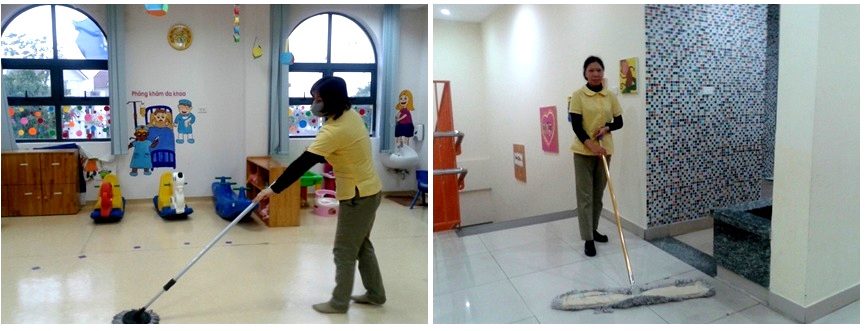 60
Vệ sinh sàn phòng nhóm lớp
- Hằng ngày quét và lau sàn tối thiểu 3 lần (trước khi đón trẻ, sau khi cho trẻ ăn, sau khi trả trẻ)
- Dùng giẻ ướt để lau theo kiểu cuốn chiếu, điểm bắt đầu lau nằm trong góc xa nhất của phòng, giáo viên đi lùi dần ra phía cửa; không nhắc giẻ lên khi đang lau, sau đó lau lại bằng giẻ ẩm, cuối cùng lau khô sàn và tiến hành thông khí trong phòng. 
Trường hợp sàn nhà bị bẩn do chất nôn, nước tiểu hay phân của trẻ cần vệ sinh như sau:
- Lau phân: hót sạch phân cho vào bồn cầu, lau lần 1 bằng giẻ khô, lần 2 lau bằng giẻ ướt theo kiểu cuốn chiếu, cuối cùng lau bằng giẻ ẩm theo kiểu xoáy ốc và lau khô sàn.
- Lau nước tiểu: lần1 lau bằng giẻ khô cho thấm hết nước tiểu theo kiểu cuốn chiếu, lần 2 lau ghẻ ẩm theo hình xoáy ốc. 
- Chất nôn: Hót sạch chất nôn, lau 3 lần giống như lau phân.
Lưu ý:
- Khi quét sàn không để trẻ ở trong phòng.
- Khi sàn ướt không cho trẻ đi lại, chạy nhảy.
- Khăn lau nhà phải giặt bằng chậu riêng, vắt và phơi khô hằng ngày.
- Đường lau không quá dài, khoảng 0,8-1m.
- Không đi dép bẩn vào phòng trẻ.
Vệ sinh đồ dùng đồ chơi
Vệ sinh nhà tắm, phòng vệ sinh
Thời điểm: nhà vệ sinh cần được cọ rửa sạch sẽ hằng ngày trước khi ra về. Hàng tuần tổng vệ sinh toàn bộ khu vực này.
Cách thực hiện: Dùng dung dịch sát khuẩn có chứa clo để tẩy rửa bề mặt sàn nhà vệ sinh và bồn cầu. Rửa sạch thảm chống trượt bằng xà phòng. Lau khô sàn nhà vệ sinh, không để ẩm và ứ đọng nước.
Một số lưu ý:
+ Nền nhà vệ sinh luôn phải khô ráo.
+ Phải cất các sản phẩm tẩy rửa ở nơi an toàn. 
+ Không có mùi hôi khai của nước tiểu và phân.
Không dùng khoá cửa trong nhà vệ sinh của trẻ.
Điều chỉnh bình nước nóng (từ 38 đến 45°C) để tránh trẻ bị bỏng khi rửa tay.
Không để giấy vệ sinh bên cạnh nguồn nước. Sử dụng thùng chứa có nắp cho giấy vệ sinh đã qua sử dụng.
Hướng dẫn và giám sát trẻ thực hiện đúng kĩ năng vệ sinh (giáo viên hỗ trợ trẻ đối với trẻ nhỏ chưa thực hiện được các kĩ năng vệ sinh).
Kiểm soát thời gian đi vệ sinh của trẻ (trẻ mẫu giáo).
Hoạt động 3. Đảm bảo an toàn, phòng chống tai nạn thương tích cho trẻ
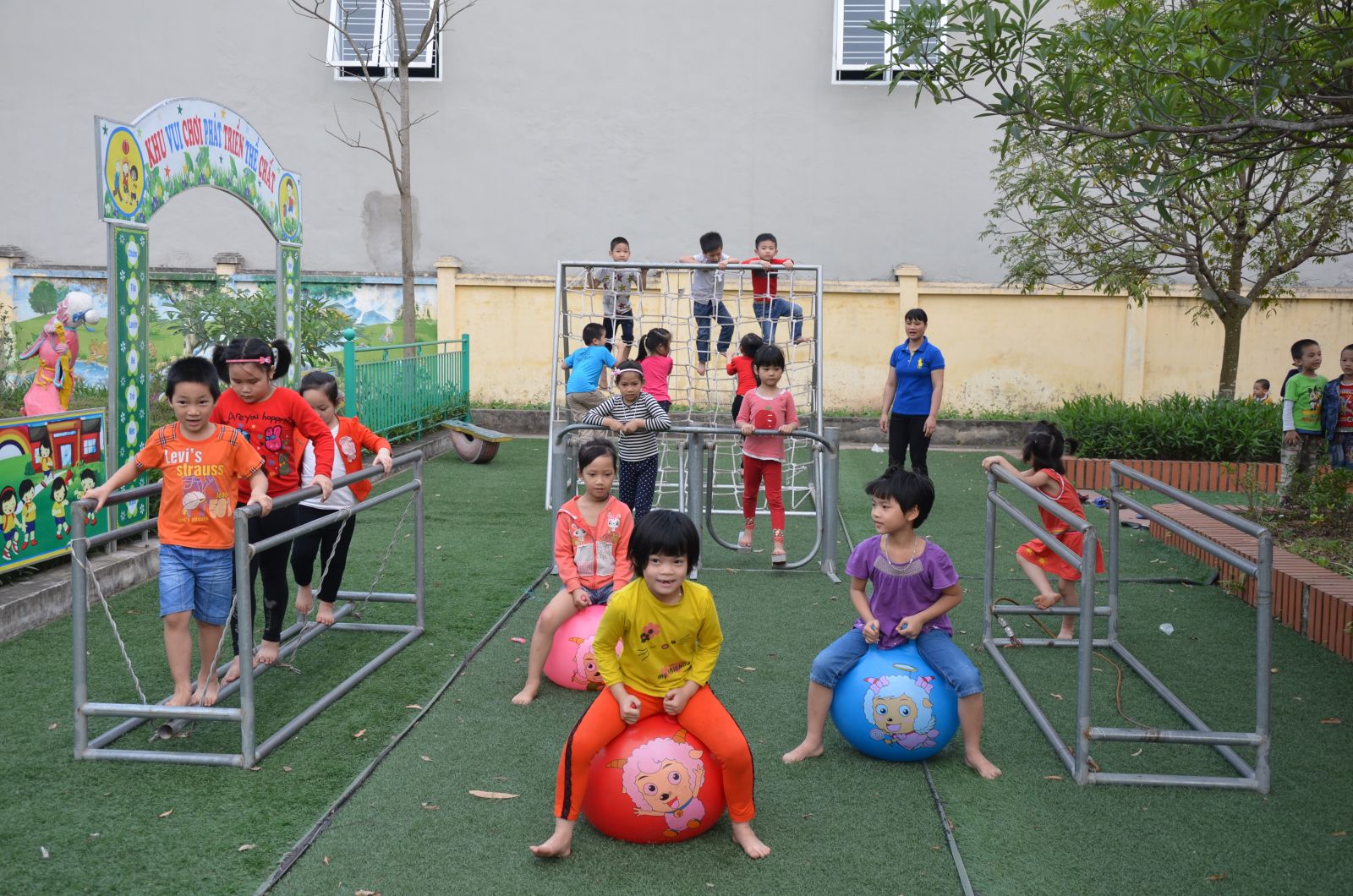 68
Xây dựng các phương án đảm bảo an toàn
+ Bảo đảm an ninh trật tự, an toàn giao thông: Phối hợp với Ban, ngành, đoàn thể địa phương hoặc Hội cha mẹ trẻ để bảo đảm trật tự, an toàn giao thông ở khu vực cơ sở giáo dục mầm non;
+ Quy trình đón trả, trẻ để phòng tránh trẻ bị thất lạc, theo dõi sức khỏe của trẻ: Từng nhóm/lớp có thể có sổ theo dõi đón trả trẻ hàng ngày, trong đó có xác nhận của phụ huynh khi đưa trẻ đến lớp, tình trạng sức khỏe của trẻ…
+ Xây dựng quy trình chặt chẽ, đảm bảo an toàn trong đưa, đón trẻ bằng các phương tiện dịch vụ của trường (nếu có).
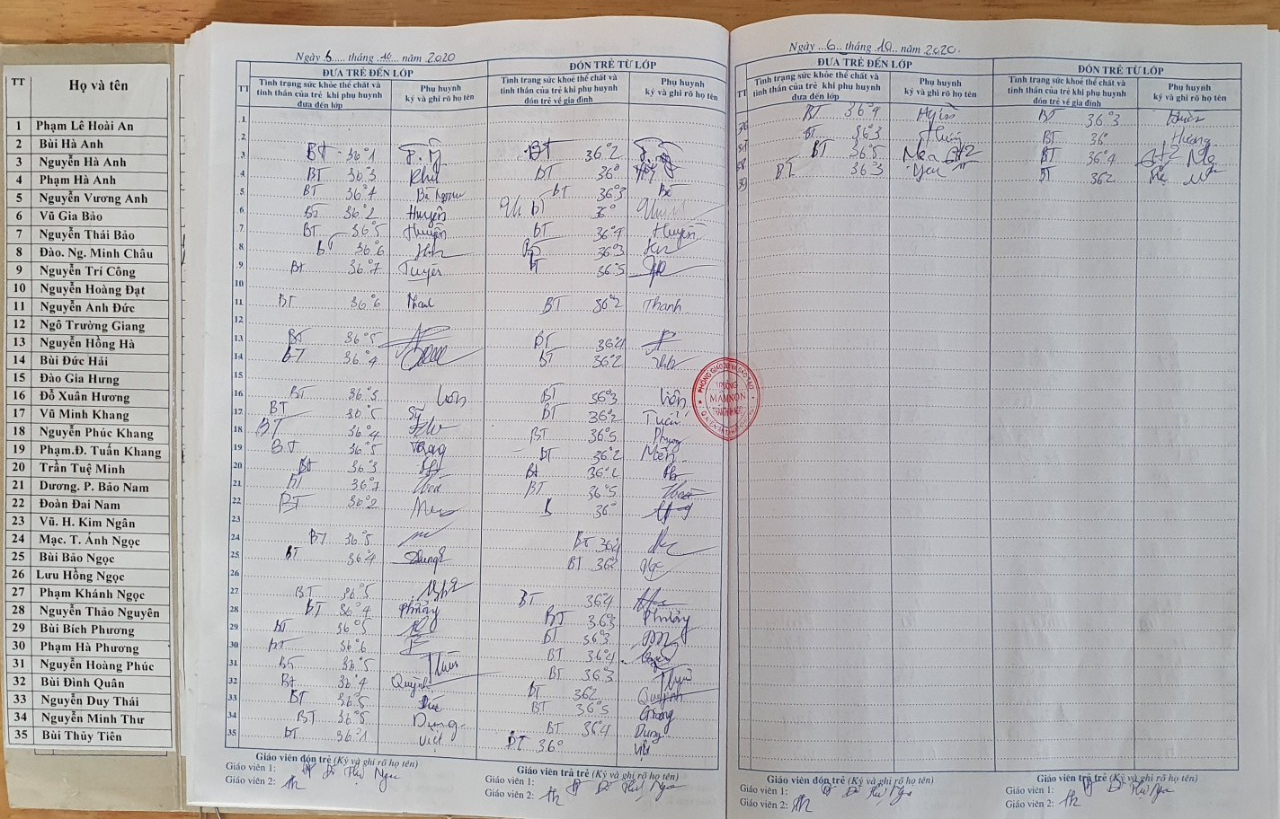 Sổ theo dõi đón trả trẻ
Xây dựng các phương án đảm bảo an toàn
+ Phương án phòng, chống cháy, nổ, ứng phó thảm họa, thiên tai;
+ Phương án dự phòng, phát hiện và xử lý tai nạn thương tích: Thường xuyên kiểm tra hệ thống cơ sở vật chất, thiết bị, đồ dùng, đồ chơi, đồ chơi trong nhóm lớp, đồ chơi ngoài trời nhằm phát hiện các yếu tố nguy cơ gây tai nạn thương tích.
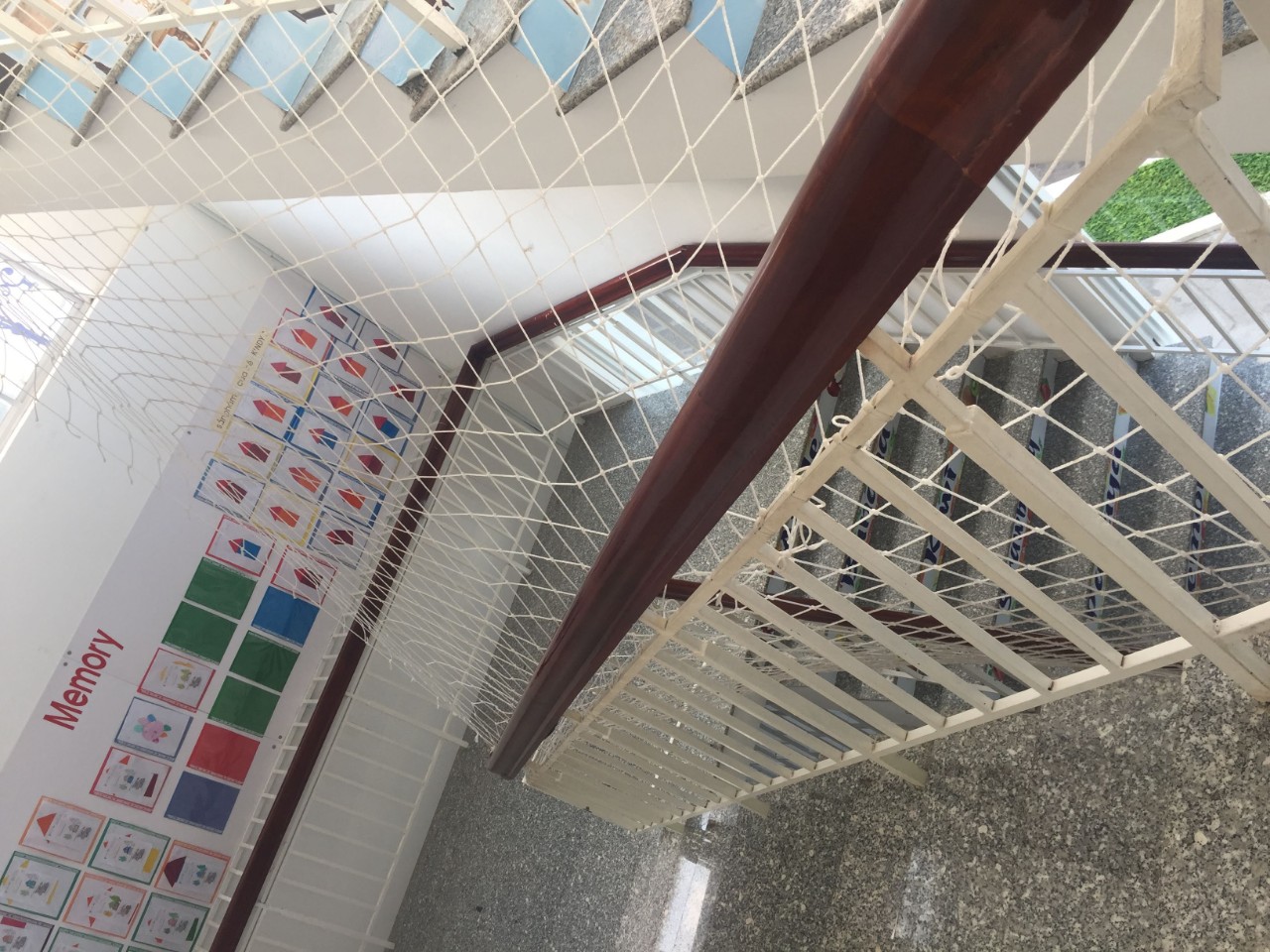 Lưới bảo vệ ở nhóm lớp ĐLTT
Tổ chức thực hiện công tác y tế trường học theo quy định.
Thực hiện các biện pháp phòng ngừa bạo lực học đường: Xây dựng bộ quy tắc ứng xử văn hóa trong cơ sở giáo dục mầm non theo quy định; thường xuyên tổ chức kiểm tra, giám sát, thu thập và xử lý thông tin liên quan đến bạo lực học đường; thiết lập hệ thống ghi chép, theo dõi, giám sát và hỗ trợ trẻ em có nguy cơ bị bạo lực và các biện pháp can thiệp khi xảy ra bạo lực học đường.
Ban Giám hiệu tăng cường công tác kiểm tra việc thực hiện các quy định về môi trường giáo dục an toàn, lành mạnh, thân thiện, phòng, chống bạo lực học đường theo quy định tại Nghị định số 80/2017/NĐ-CP.
Một số lưu ý việc thực hiện công tác bảo an toàn cho trẻ
- Cổng sắt được bảo dưỡng định kì đảm bảo hoạt động tốt 
- Đường đi, sân trường luôn bằng phẳng, không trơn trượt, mấp mô.
- Phân tách rõ khu vực được phép lưu thông xe cộ và khu vực cấm lưu thông xe cộ để tránh xảy ra các va chạm với trẻ.
– Chuẩn bị phương án chuẩn bị để đối phó với thiên tai: Cây xanh cần được cắt tỉa cành trước mùa mưa; chặn bao cát vào các cửa ra vào để tránh gió đập; gia cố kèo cột; đảm bảo hệ thống loa, thông tin liên lạc, cảnh báo hoạt động tốt.
– Các cửa cầu thang / cửa thang máy phải có rào chặn các lối thoát hiểm.
Một số lưu ý việc thực hiện công tác bảo an toàn cho trẻ
– Độ mở tối đa các khe cửa chớp của cửa sổ ở các cơ sở giáo dục mầm non nên là 12 cm, nếu để rộng hơn trẻ có thể chui qua được và rơi xuống, không đảm bảo an toàn.
– Tay vịn cầu thang, lan can ban công phải vững chắc. Bố trí tay vịn cầu thang cho trẻ cao từ 0,5 m đến 0,6 m (tính từ mặt bậc thang đến tay vịn). 
– Lan can cầu thang không được thấp hơn 0,9 m. Lan can phải có chấn song chắc chắn. Sử dụng các thanh đứng với khoảng cách giữa hai thanh không lớn hơn 0,1 m. Không được phép làm các thanh phân chia ngang.
Một số lưu ý việc thực hiện công tác bảo an toàn cho trẻ
– Vách kính trong suốt khổ lớn cần có dấu hiệu nhận biết.
– Ổ cắm điện ở tầm dưới 1 m phải có nút bịt an toàn.
– Các tủ, giá kệ cao từ 1,5 m trở lên phải được bắt vít cố định vào tường.
– Tủ, giá, kệ, chiếu, thảm có kích thước phù hợp với trẻ, đảm bảo an toàn, không sắc nhọn, nếu có cạnh sắc cần được bọc góc.
– Bàn ghế vững chắc, mặt bàn nhẵn, góc bàn không nhọn, quanh bàn không có vật sắc nhọn nhô ra và đảm GDĐT, Bộ Khoa học và Công nghệ, Bộ Y tế.
Một số lưu ý việc thực hiện công tác bảo an toàn cho trẻ
– Đường di chuyển trong không gian lớp học và giữa các góc hạn chế tối đa sự cản trở, đảm bảo trẻ có thể di chuyển dễ dàng giữa các góc mà không va chạm vào trẻ khác.
– Loại bỏ những trang thiết bị có cạnh góc sắc nhọn hay dễ xoay, đổ.
– Loại bỏ các vật nhỏ như đinh ghim, hột hạt mà trẻ có thể cho vào mũi, miệng.
– Đóng nắp và ghi nhãn có hình ảnh cảnh báo nguy hiểm khi cho vào tai, mũi, miệng,… với các đồ dùng học tập như màu, sơn, hột hạt,…
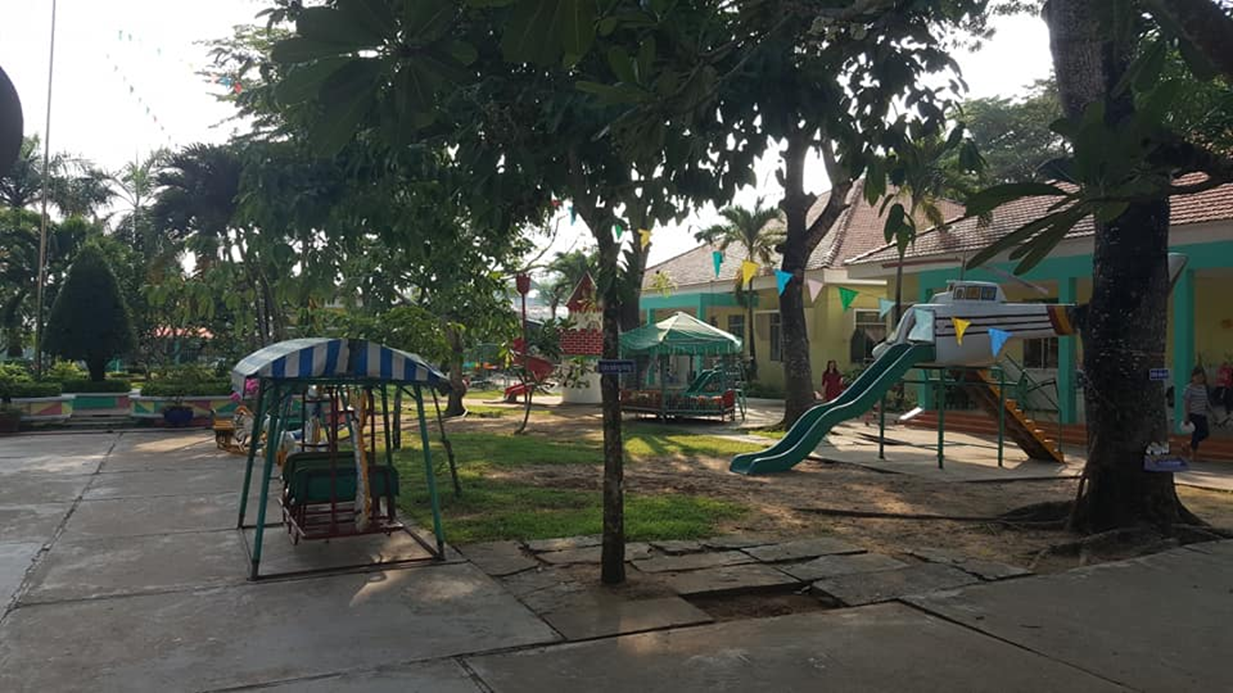